25 April 2016
Momentum
Objectives
Familiarise yourselves with Newton’s laws of motion.
Understand what momentum is.
25 April 2016
Newton’s Laws of Motion
An object stays at rest or in uniform motion unless acted upon by a force.
The rate of change of momentum of an object is proportional to the resultant force acting upon it.
When two objects interact, they exert equal and opposite forces on each other.
25 April 2016
Momentum
Symbol for momentum is p.
p = mv
Unit:   kg m s-1
Vector
25 April 2016
Example 1
A cow of mass 640kg charges after a man at 7m s-1 to steal his crisps.  What is the momentum of the cow?
Set it out clearly

Using standard notation:
m = 640kg
v  = 7m s-1 

p = mv
   = 640 x 7
   = 4 480 kg m s-1
Example 2
Highly-trained assassin hamsters in the Amazon rainforest can run at a top speed of 62.22 m s-1 (140 mph).  
One such hamster has a momentum of 156 kg m s-1.  What is the mass of the hamster?

Using standard notation:
v = 62.22 m s-1
p = 156 kg m s-1

p = mv
m = p / v
    = 156 / 62.22
    = 2.5 kg
One hefty hamster.
25 April 2016
Now turn to p7 and do questions 1, 2a, 3a, 4b i.
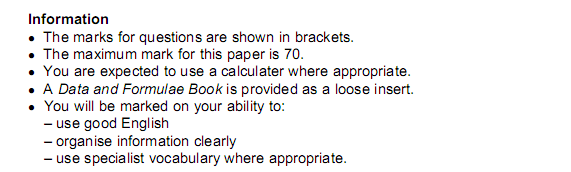 25 April 2016
Pay attention to this bit
How do we end up with F = ma ?

N2 says that the rate of change of momentum is proportional to the force
OR  force is proportional to the change of momentum per second.

So, consider an object of mass, m, with a force, F, on it.
It will accelerate from velocity u to velocity v.
Initial momentum = mu.  Final momentum = mv.
Δp = mv – mu

According to N2, F is proportional to Δp per second.

 F  


         			


         				BUT a = (v-u) / t

 F   ma	OR     F = kma

If we define the newton as the force required to accelerate 1 kg by 1 m s-2, we get:

    F = ma
25 April 2016
Δp
time taken
mv - mu
t
m (v – u)
t
25 April 2016
Using Newton’s Second Law
You would generally give Newton’s second law as:

F = 


If mass remains constant:	F =		OR   F = ma

If mass is changing:		F =		where Δm / Δt is the
							mass change per second
Δ (mv)
Δt
m Δv
Δt
v Δm
Δt
25 April 2016
Worked example
Our 2.5kg psychopathic hamster Amazonian assassin.  He is cruising along at 60 m s-1 when he approaches his victim.  He uses his super fur-brakes to apply a braking force of 12N.  How long does it take until the hamster has stopped?

Using standard notation:
m = 2.5kg
Δv = 60 m s-1
F = 12N

Newton 2:
F = m Δv / Δt
Δt = m Δv / F
     = 2.5 x 60 / 12
     = 12.5s
25 April 2016
The hamster attacks its prey by firing 3kg of acid in 2s at the poor animal.  It doesn’t stand a chance.  But the hamster has to hang on tightly to a tree because it is pushed backwards by the force needed to fire its deadly liquid.  If the hamster is able to hold on with a maximum grip of 30N, how fast can he fire his acid?

Using standard notation:
F = 30N
Δm = 3kg
Δt = 2s

Newton 2:
F = v Δm / Δt
v = F Δt / Δm
   = 30 x 2 / 3
   = 20 ms-1
Now do 2, 3, 4a and 4b i on p7
25 April 2016
Impulse and Impact Forces
Objectives
Be able to calculate impulse.
Be able to use force-time graphs.
Be able to calculate (mv) when an object reverses direction.
25 April 2016
The longer a force acts on an object, the greater its effect.

Air rifles can fire much further than air pistols (partly) because the barrels are longer.
Pistol
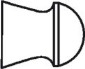 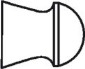 Rifle
25 April 2016
Impulse  = F Δt
	     = Δ (mv)


impulse = change of momentum

Unit usually given as N s  (but could be given as kg m s-1)
25 April 2016
Worked example
A tennis ball of mass 0.20kg moving at a speed of 18ms-1 was hit by a bat, causing the ball to go back in the direction it came from at a speed of 15ms-1.  The contact time was 0.12s.  Calculate:
a	the change of momentum of the ball;
b	the impact force on the ball.

Using standard notation:
m = 0.20kg
u  = 18ms-1 
v  = -15ms-1 

a	change of momentum = m(v-u)
			       = 0.20 (-15-18)
			       = -6.6kgms-1 

b	F = change of momentum / time taken
	   = -6.6 / 0.12
	   = -55N
Now have a go at qu 1-3 on p10
25 April 2016
Force-time graphs
If a force acts on an object for a certain time, the object’s momentum will change.
 We can draw a force-time graph for the object.

E.g. During take-off, an aeroplane’s engines exert a force of 5kN for 20s.
What can you tell from the graph?
Force
The area under a force-time graph tells you the impulse (or change in momentum).
Time
25 April 2016
Impact Forces
An impact force changes the momentum of an object.
The force is given by:

F    =
mv - mu
t
25 April 2016
Worked example
A ball of mass 0.63kg, initially at rest, was struck by a bat which gave it a velocity of 35ms-1.  The contact time between the bat and the ball was 25ms.  Calculate:
a	the momentum gained by the ball;
b	the average force of impact on the ball.

Using standard notation:
m = 0.63kg
v  = 35ms-1
t   = 0.025s

a	p = mv
	   = 0.63 x 35
	   = 22kgms-1

b	Using impulse: 
	Ft = Δmv
	F  = Δmv / t
	    = 22 / 0.025
	    = 880N
25 April 2016
A couple of points to bear in mind
When an object rebounds after impact, be very careful with directions of F, m and v.
If an object hits a wall at an angle, you only need to consider the components of velocity in the direction of the force.
P7, qu4
P10, qu1-4
u cos 


v cos 
25 April 2016
Collisions and Explosions
Objective
Be able to apply the principle of conservation of momentum to explosions and collisions.
25 April 2016
Conservation of Momentum
Consider several objects which interact with each other.
If there is no external force, N2 tells us that there will be no change in momentum.
BUT momentum can be transferred between the objects.








When doing problems involving collisions or explosions, just work out the momentum at the start and equate it with the momentum at the end.
Principle of conservation of momentum:
for a system of interacting objects, the total momentum remains constant, provided no external resultant force acts on the system.
In English, this means:
total momentum before =
total momentum after
25 April 2016
Worked example
A sheep of mass 100kg is out for a run one day.  He picks up speed until he reaches 8ms-1, when he runs into a stationary shopping trolley of mass 20kg.  The force of the impact slows our sheep to 6ms-1, and causes the trolley to start moving.  What is the velocity of the trolley immediately after impact?

Using standard notation:
Sheep:
ms = 100kg
us  = 8ms-1
vs  = 6ms-1
Trolley:
mt = 20kg
ut  = 0ms-1
Total initial momentum = initial momentum of sheep + initial momentum of trolley
		        =	       (100 x 8)	           +	           (20 x 0)
		        = 800kgms-1
Total final momentum = final momentum of sheep + final momentum of trolley
		      =	       (100 x 6)	        +	            (20 x vt)
		      = 600 + 20vt

Using principle of conservation of momentum:
800 = 600 + 20vt
   vt = 10ms-1
P13, qu 1-4.
P17, qu 1-4.
25 April 2016
Conservation of Momentum
Objective
Verify the principle of conservation of momentum using a linear air track.
25 April 2016
3 trolleys and 3 experiments to do.
A&C stick together
B&C repel
A&B bounce off each other
u
u=0
1


2


3
A
C
u=0
B
C
v
v
u
u
B
A
25 April 2016
Energy in Collisions
Objective
Know what happens to energy in different types of collision.
25 April 2016
Three types of collision:

Elastic		No kinetic energy is lost in the collision (dropped ball 
		rebounds to original height)
Totally inelastic	The objects stick together (railway wagons)

Partially elastic	The objects move apart but have less kinetic energy 
		than before (cars colliding)


Reminder:	KE = ½ mv2


Remember:
Momentum is ALWAYS conserved in a collision.
KE may be converted to other forms of energy.
Where does all the KE disappear to?
Worked example
Buzz Lightyear has a mass of 160kg in his space suit.  He flies straight at Zurg at 40ms-1.  Zurg is a baddie so, although he has 20kg more mass that Buzz, he can only fly at 30ms-1, and he is doing this – straight towards Buzz!  Assuming they stick together in one tousling lump, calculate:
a	the speed and direction of Buzz and Zurg immediately after impact;
b	the loss of kinetic energy due to the impact.
25 April 2016
P15 – qu3, 4
P20 – qu2, 3
P21 – qu5, 8
Using standard notation:
mB = 160kg	uB = 40ms-1 
mZ = 180kg	uZ = - 30ms-1

a	Initial momentum = (160 x 40) - (180 x 30)
		    = 1000kgms-1 
Final momentum = (160 + 180) v
Using principle of conservation of momentum:
1000 = 340v
v = 2.94ms-1 in the direction in which Buzz was initially travelling.

b	KE before impact = (0.5 x 160 x 40 x 40) + (0.5 x 180 x -30 x -30)
			    = 209kJ
	KE after impact = (0.5 x 340 x 2.94 x 2.94)
			 = 1.5kJ
	Loss of KE = 207.5kJ